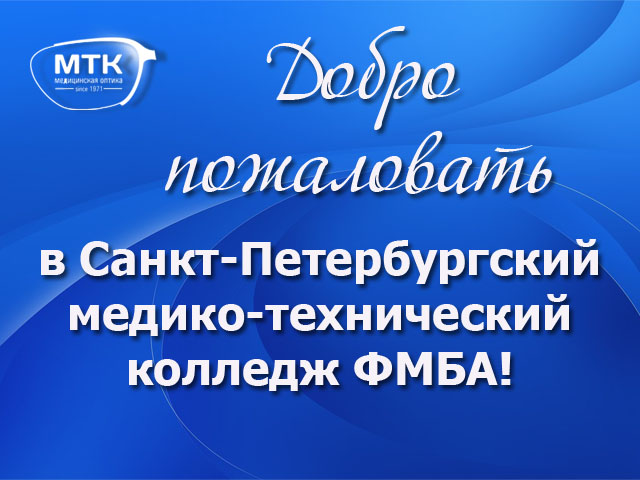 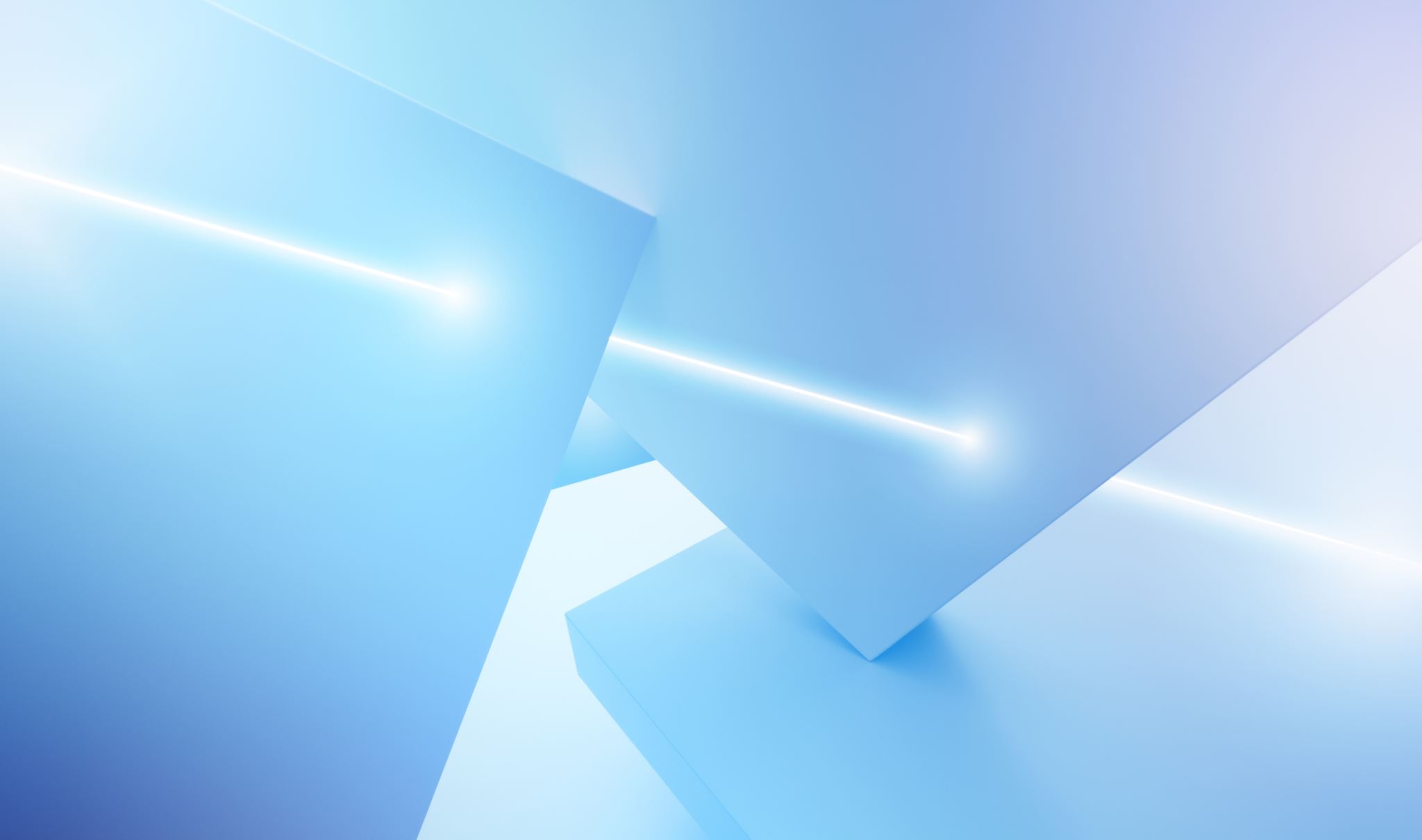 Специальность «Медицинская оптика»
Добро пожаловать!
Добро пожаловать!
Дорогие абитуриенты! От всей души приветствуем в нашем колледже. Пусть этот год станет для вас первым шагом в новый и востребованный мир оптики. 
   Ваши желание и старание сделают из вас в течение следующих лет настоящих профессионалов!
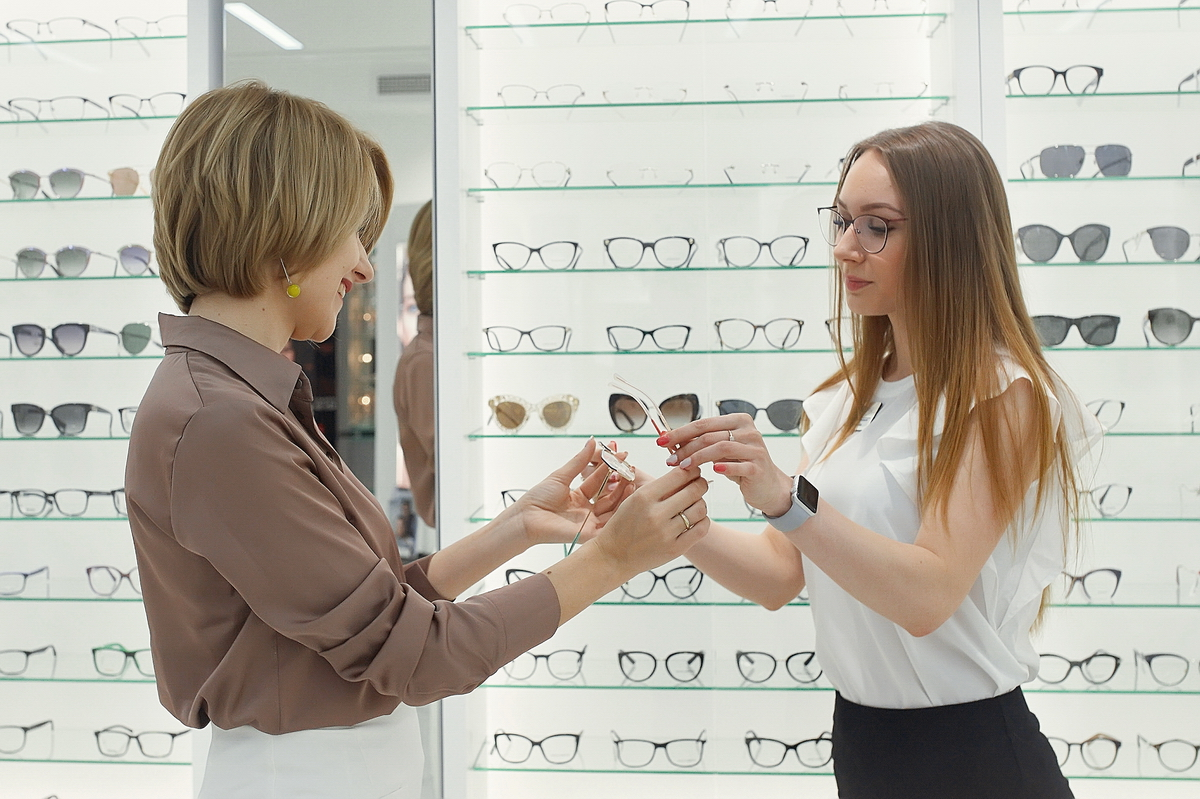 Каждый год в колледже, можно разделить на главы
Первый год — это знакомство с инструментарием и освоением продаж.
      Здесь вы научитесь искать  подходы к любым клиентам!
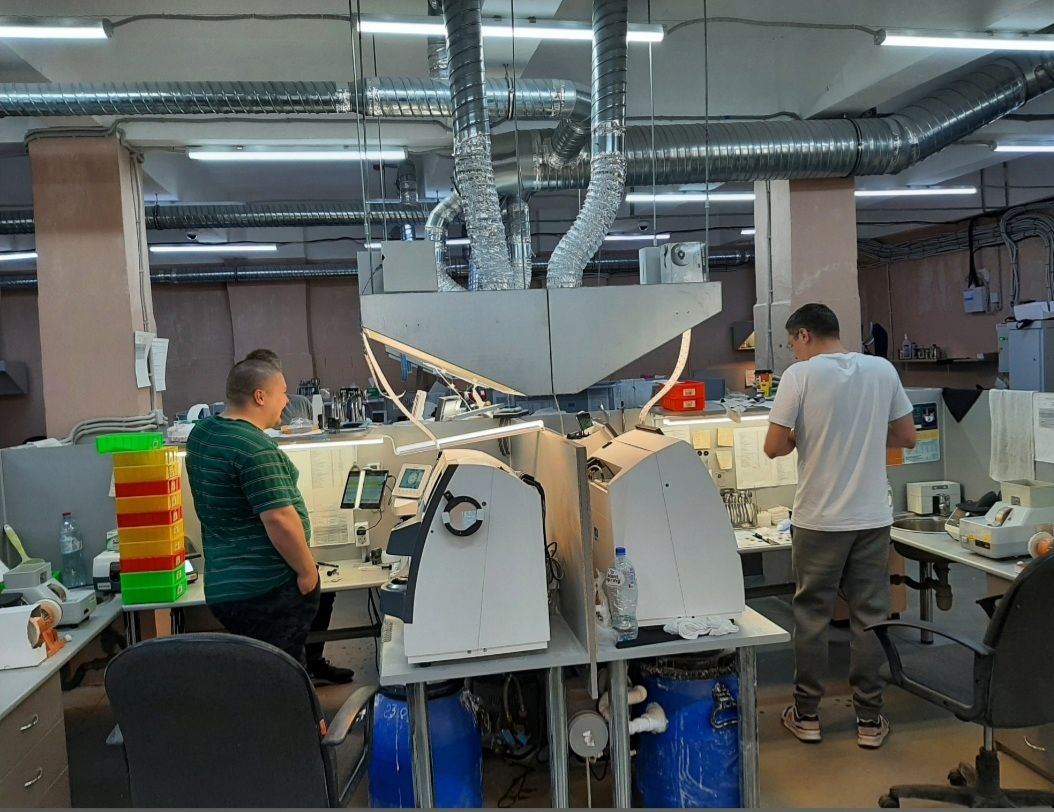 Во время второго года обучения вы погрузитесь в самое сердце оптики и станете настоящими ремесленниками. 
Научитесь создавать линзы и подружитесь с карандашом - ведь вам предстоит нарисовать не один десяток чертежей.
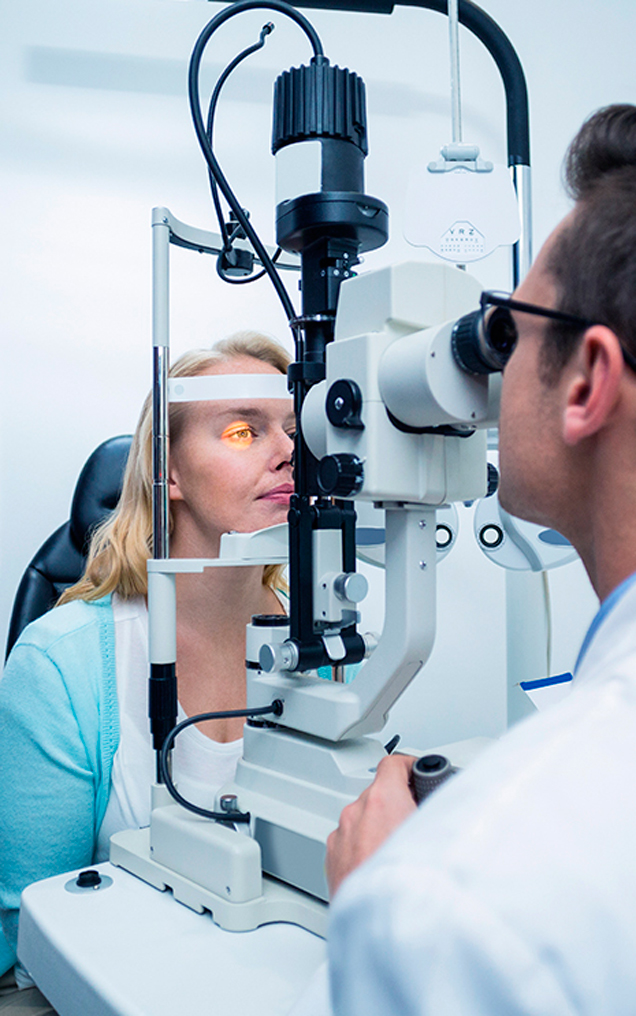 Третий год – это изучение заболеваний глаза и всех приборов, связанных с проверкой зрения.
И четвертый - опциональный год, который закрепляет все изученное и подготавливает вас как оптометристов.
Лабораторные работы
На лабораторных работах мы применяем все знания, полученные на парах, на практике, 
и используем современное оборудование.
Итак, что такое 
                     профессия оптика?На сегодняшний день 3 миллиарда человек нуждается в профессиональной коррекции зрения. 
По прогнозам к 2045 году количество людей с отклонениями зрения увеличится до 5 миллиардов.Лишь одна пандемия коронавируса увеличила это число на 15%
Благодаря этому оптика является быстро развивающейся сферой производства и торговли.
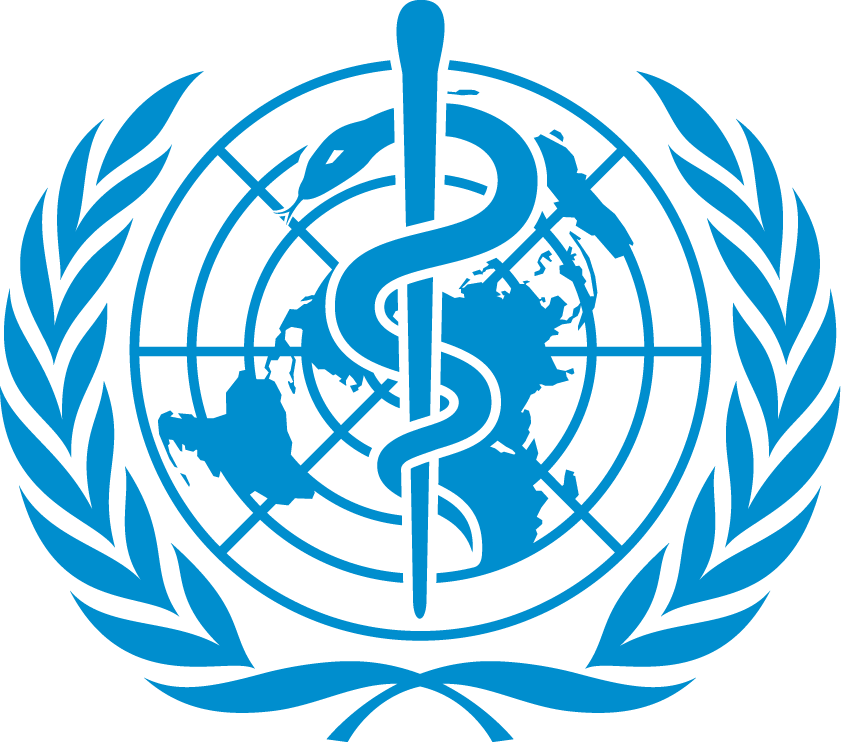 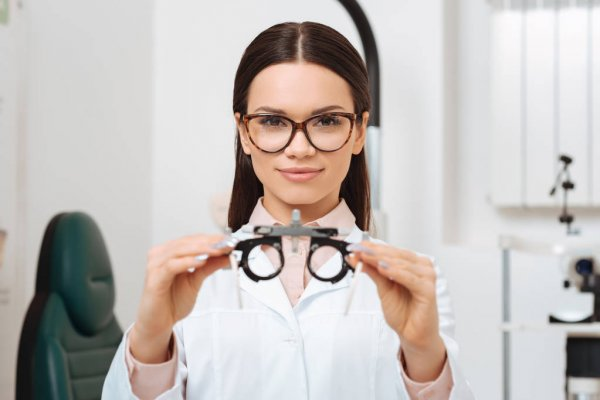 Таким образом, сделаем вывод: 
Профессия оптика - это очень выгодно!
 Ведь самый лучший вклад, который мы можем сделать в нашей жизни, это вклад в наше здоровье!
Но профессия оптика и оптометриста  - это не только серьезная учёба, труд, скучные расчеты и чертежи.
На лабораторных работах  мы занимаемся в том числе и творчеством:
    - изготавливаем и примеряем различные оправы и очки;- создаем дизайн новых линз и оправ;- учимся работе с клиентами.
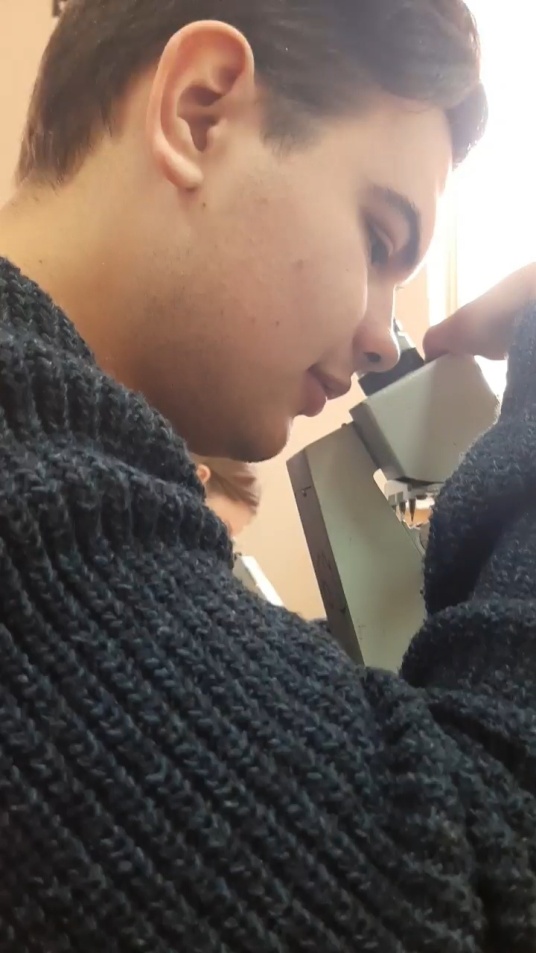 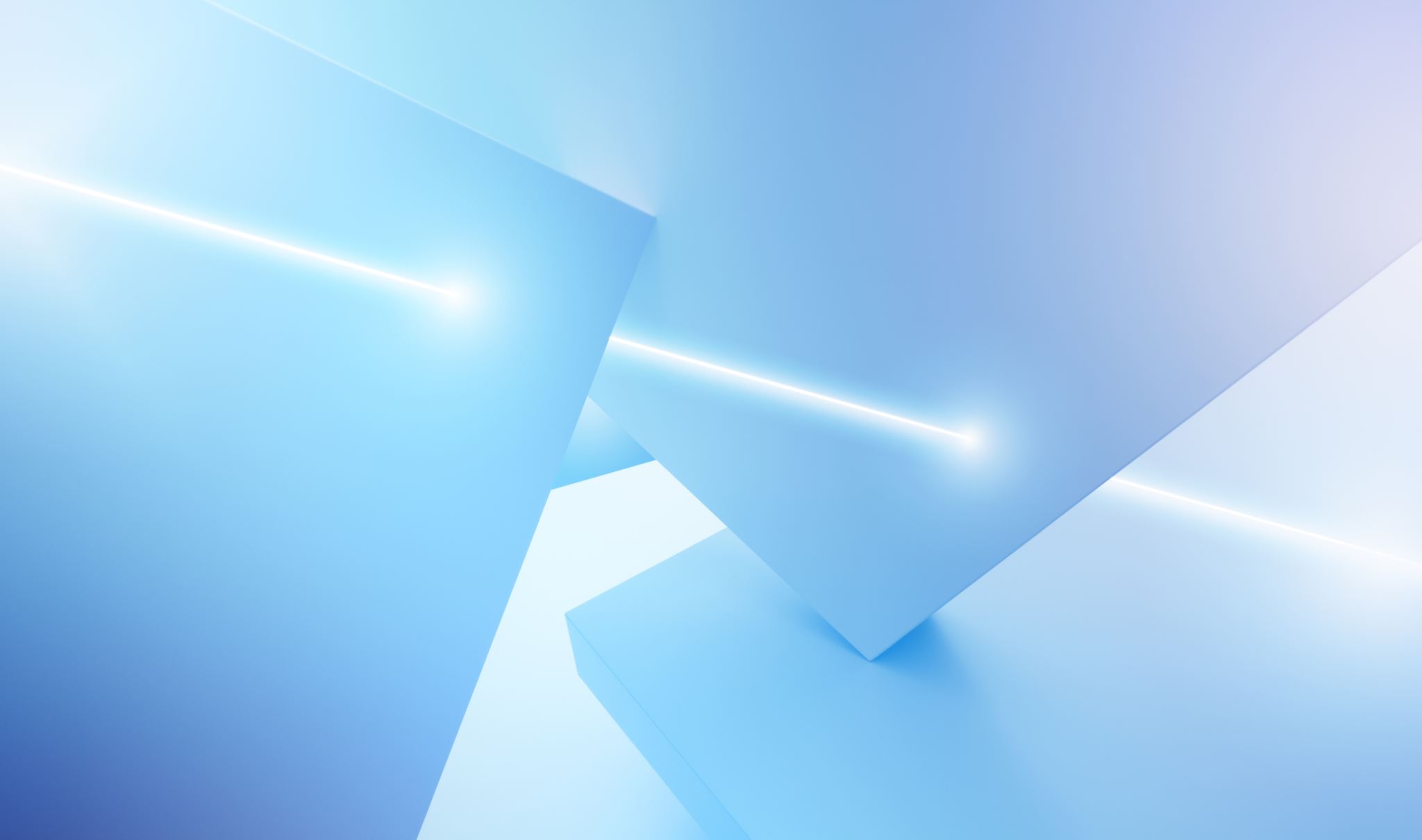 Спасибо за внимание!До встречи в колледже!
Федеральное государственное бюджетноепрофессиональное образовательное учреждение«САНКТ-ПЕТЕРБУРГСКИЙ МЕДИКО-ТЕХНИЧЕСКИЙ КОЛЛЕДЖФЕДЕРАЛЬНОГО МЕДИКО-БИОЛОГИЧЕСКОГО АГЕНТСТВА»(ФГБПОУ СПб МТК ФМБА России)
Специальность «СЕСТРИНСКОЕ ДЕЛО»
Санкт-Петербург
2022
ЧЕМУ ВАС ОБУЧАТ?
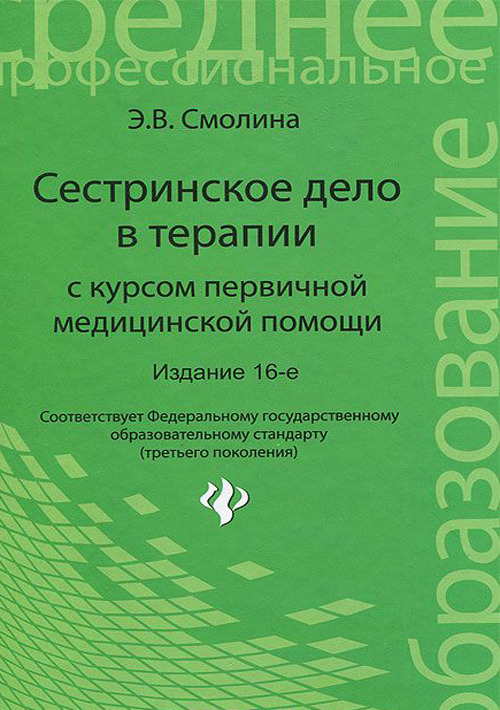 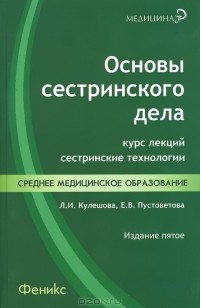 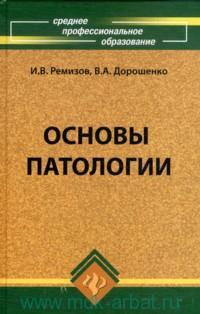 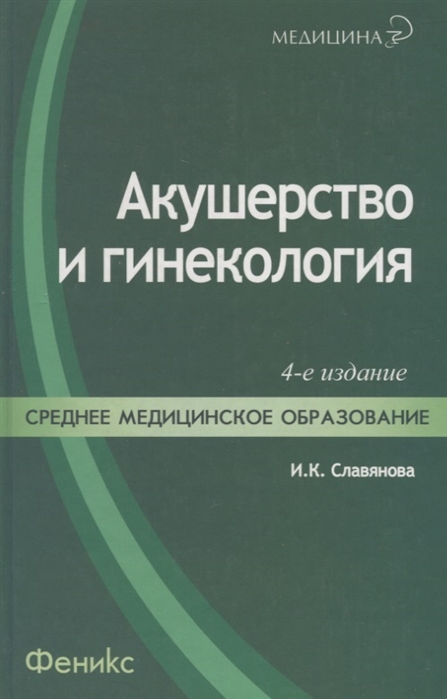 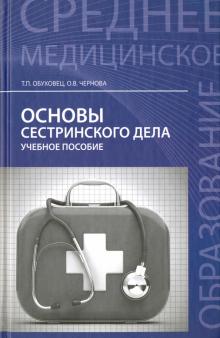 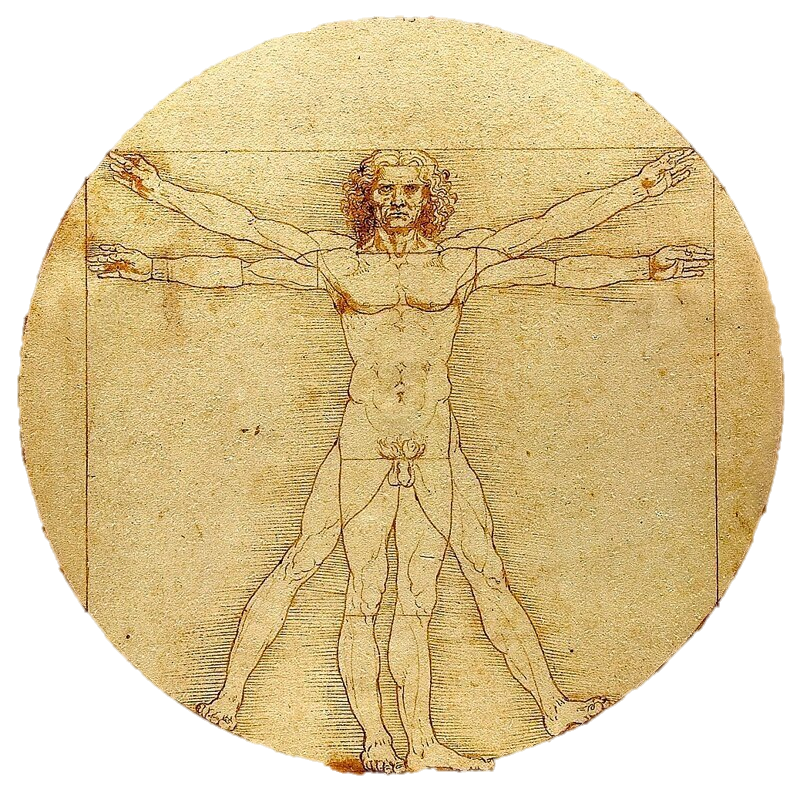 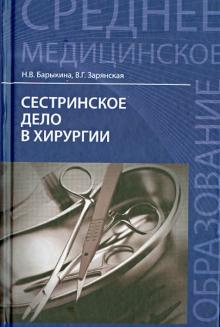 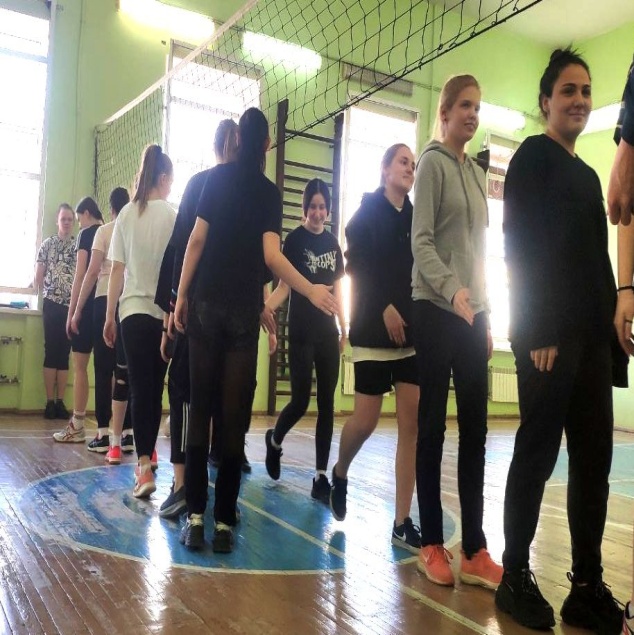 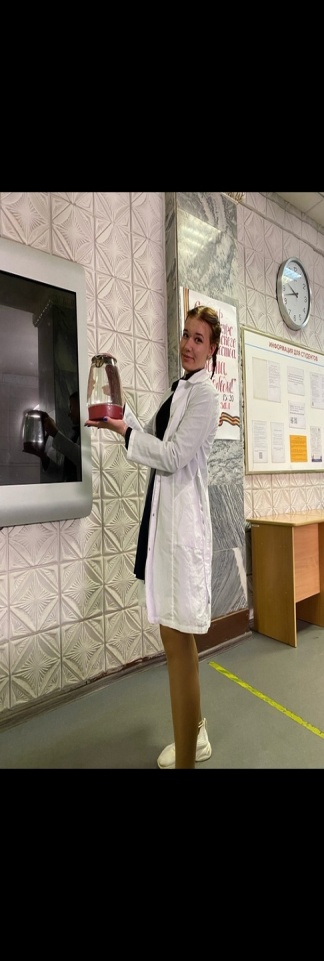 ЧТО ВАС ЖДЕТ?
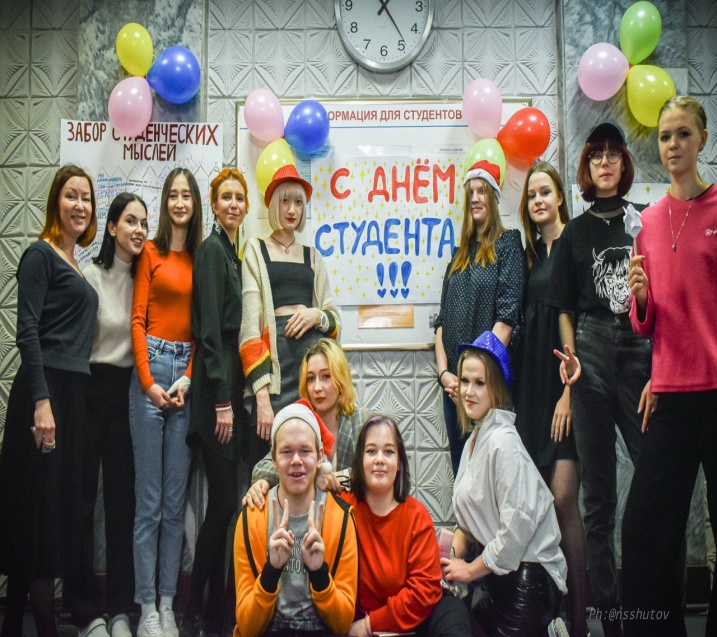 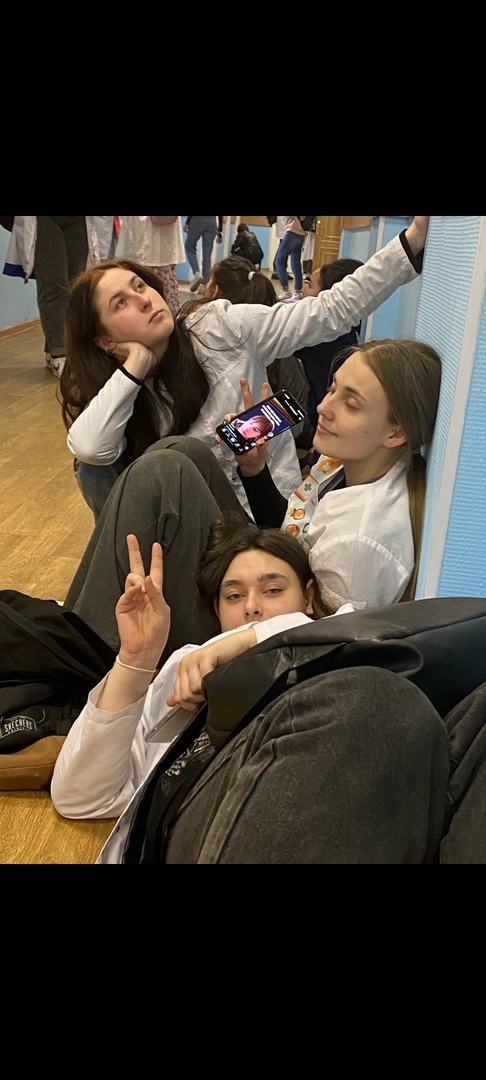 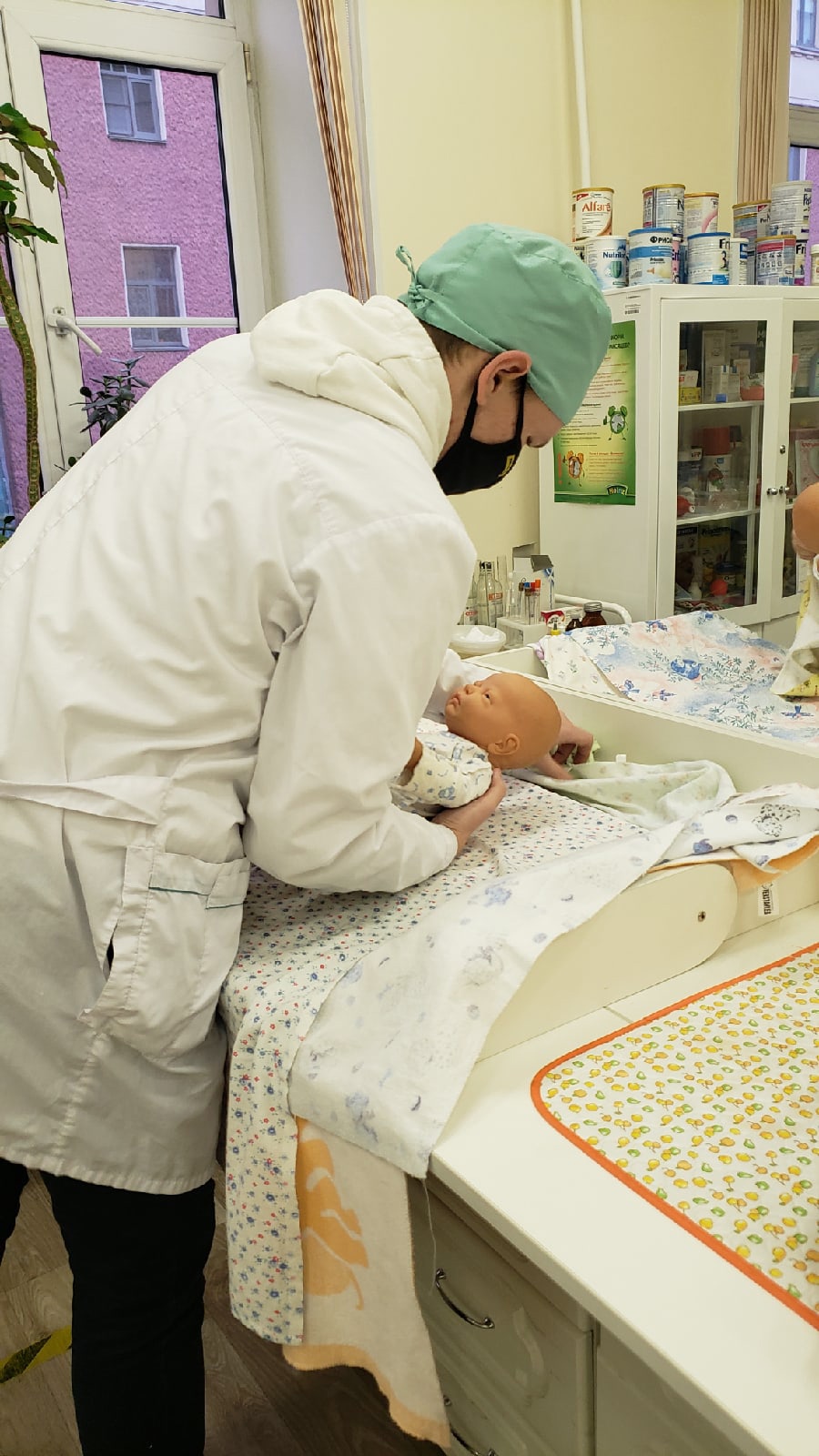 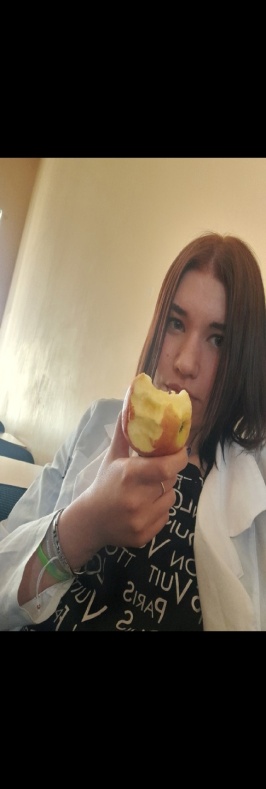 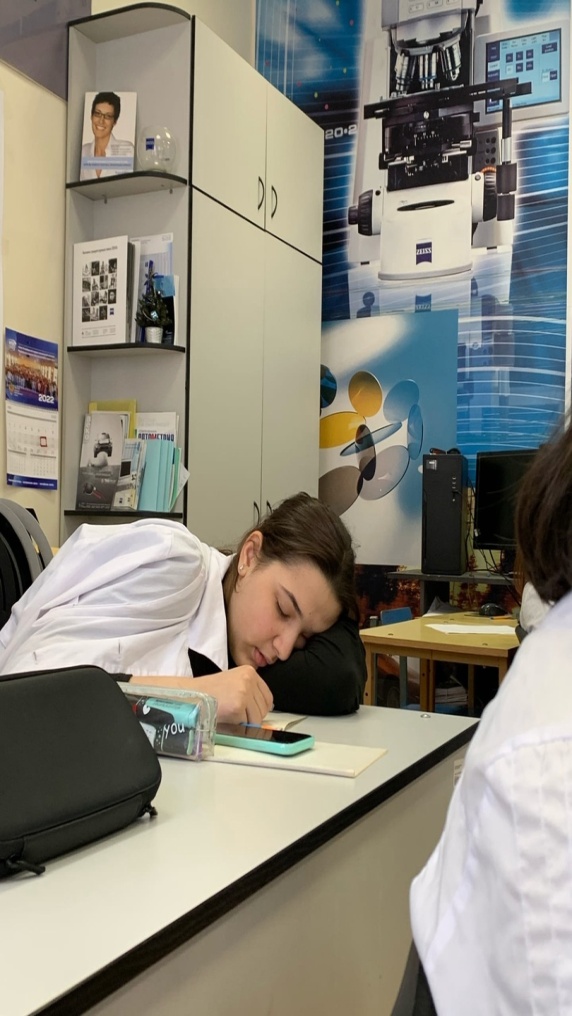 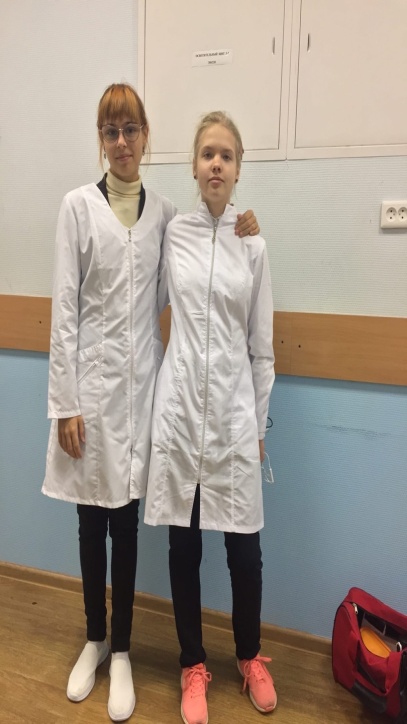 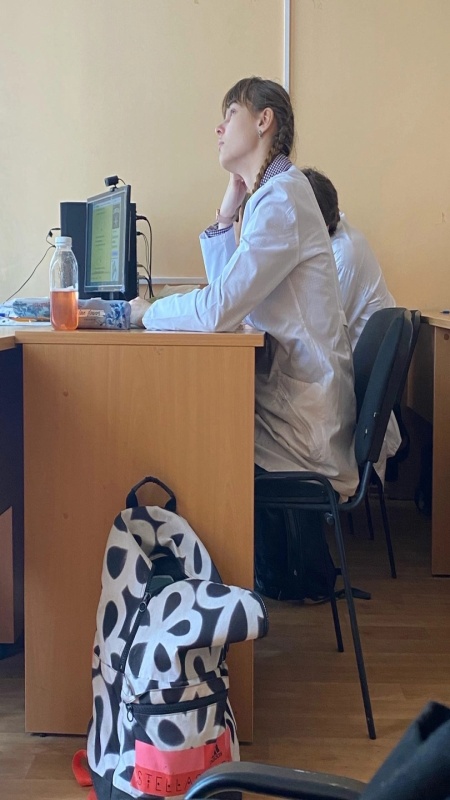 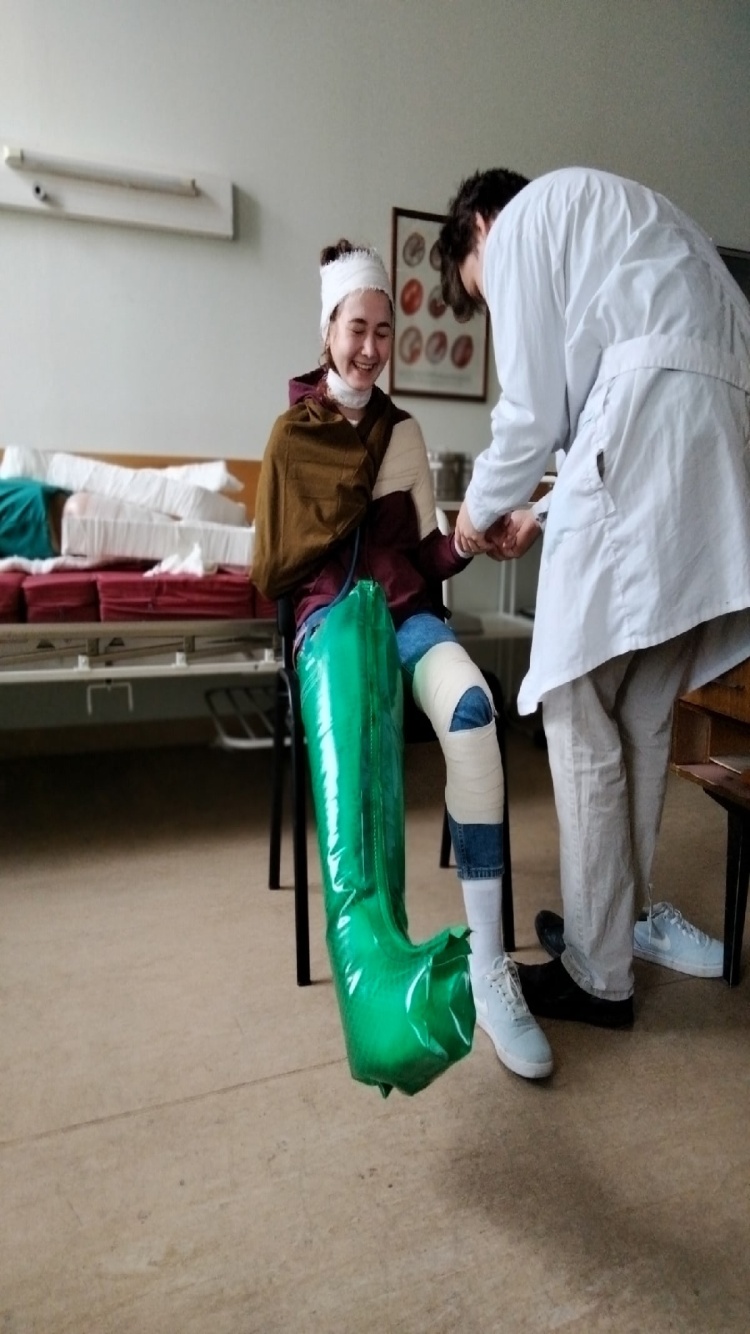 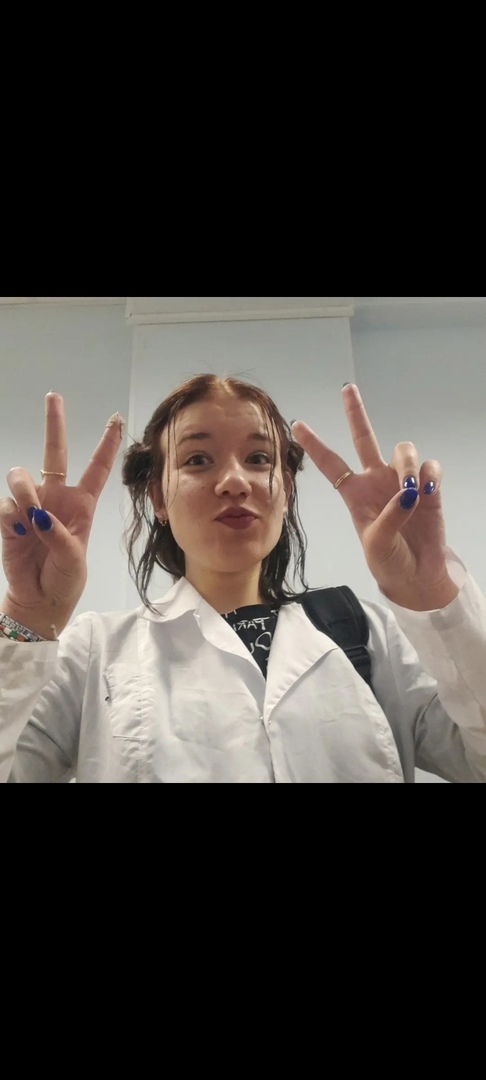 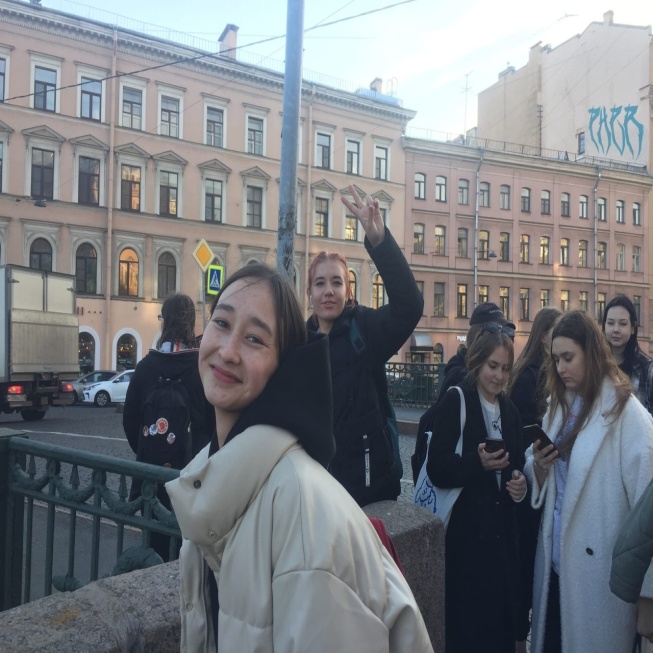 ПОЧЕМУ ИМЕННО МЕДСЕСТРА?
В мире не существует неважных профессий, ведь каждое действие приносит какой-либо результат. Но для меня одной из наиболее значимых является именно медицинское ремесло. Медсестра – это тот человек, который помогает окружающим. Порой именно от нее зависит жизнь окружающих.
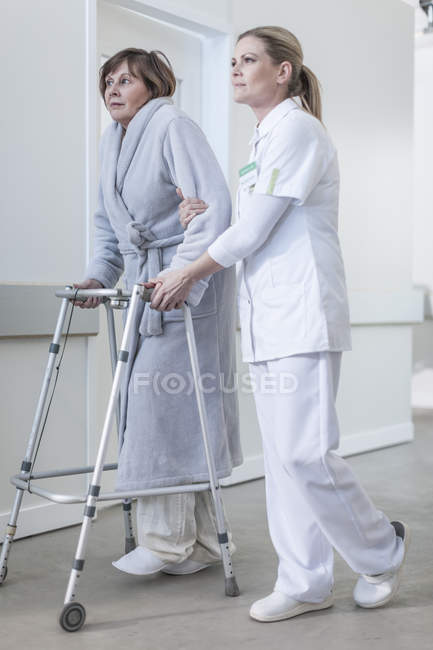 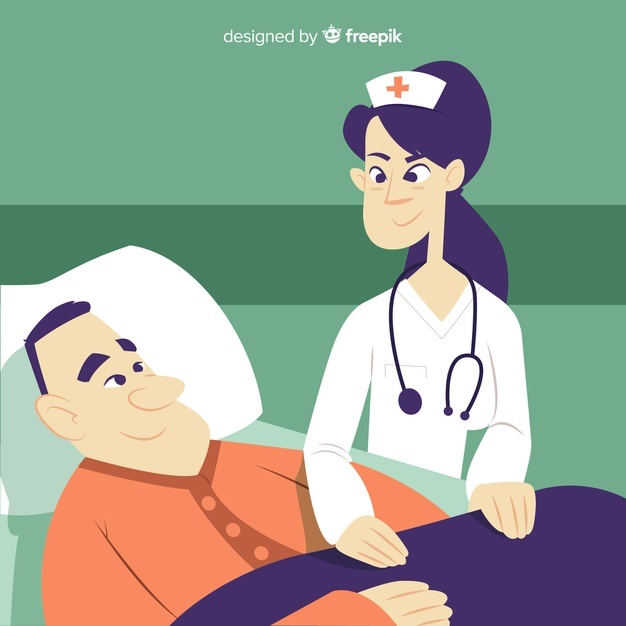 ВАЖНОСТЬ МЕДСЕСТРЫ
Наиболее конкурентоспособной на рынке труда была и есть специальность «Сестринское дело».
Медсестры составляют самую значительную долю работников здравоохранения, на них приходится 90% контактов между пациентами и медицинскими работниками.
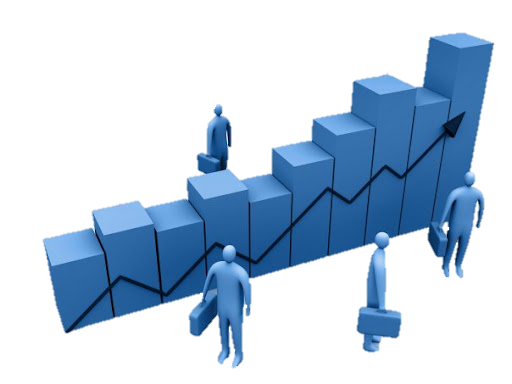 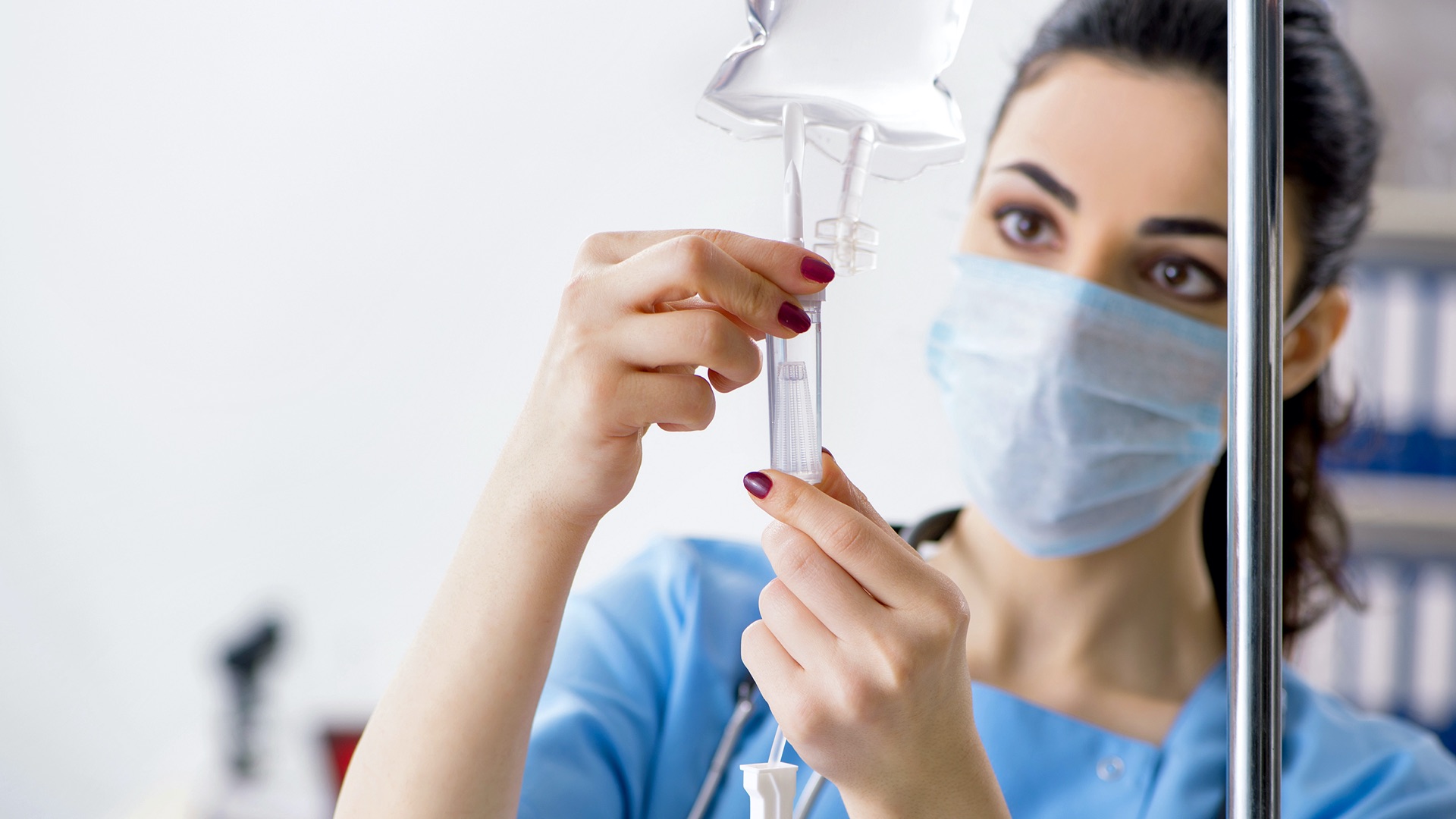 МЫ - ЭТО БУДУЩЕЕ МЕДИЦИНЫ
Специальность «Лечебное дело»
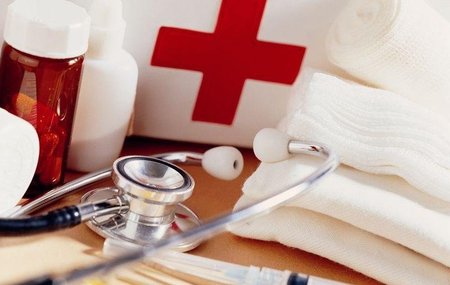 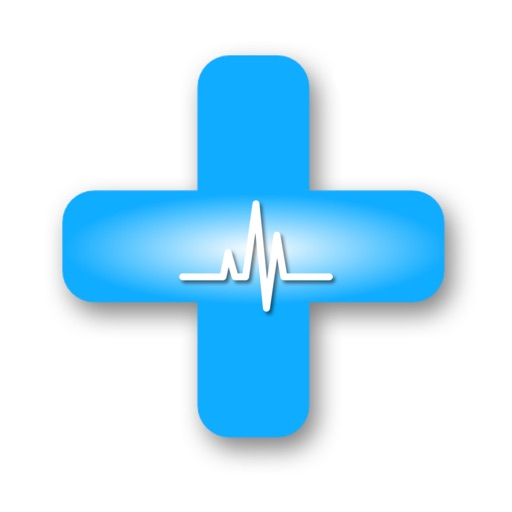 Фельдшер -
это специалист со средним медицинским образованием. Как любят говорить человек с мозгами врача и руками медсестры. Он может выступать в роли врача-терапевта, акушера или реаниматолога. 
В нашем колледже, отучившись 1 курс по специальности «Лечебное Дело» Вы получите специальность «Младшая медсестра по уходу за больными»
А если у Вас хватит сил закончить все 4 курса, то вы получите специальность «Фельдшер», «Фельдшер СМП» и т.п.
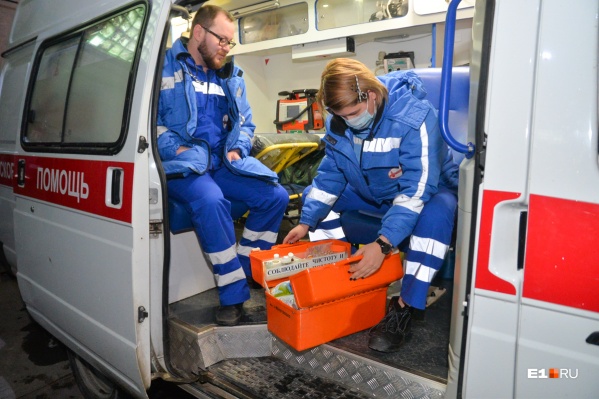 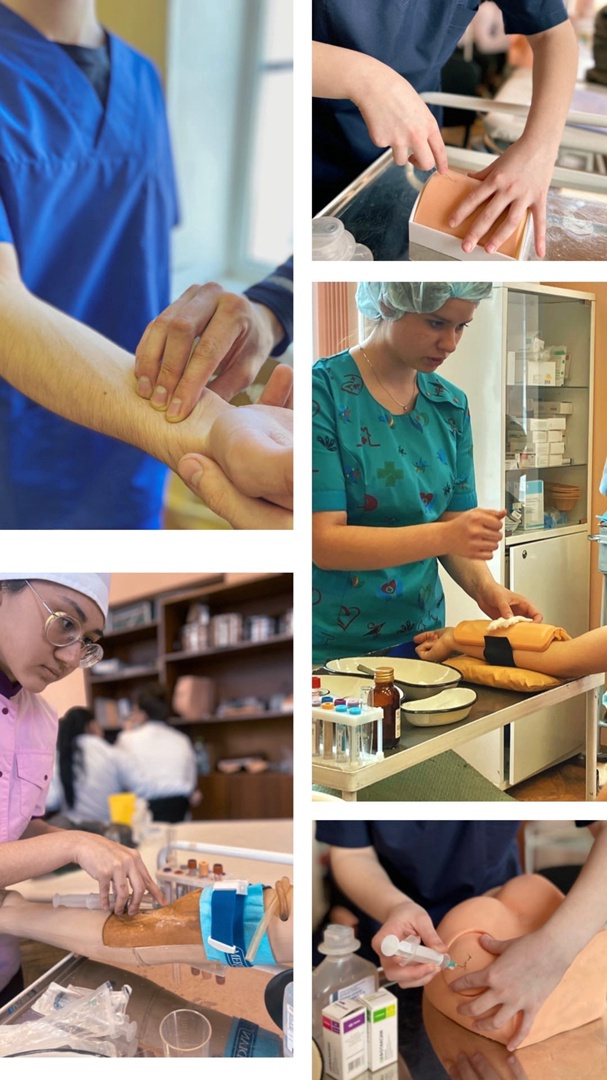 Предметы, которые мы изучаем
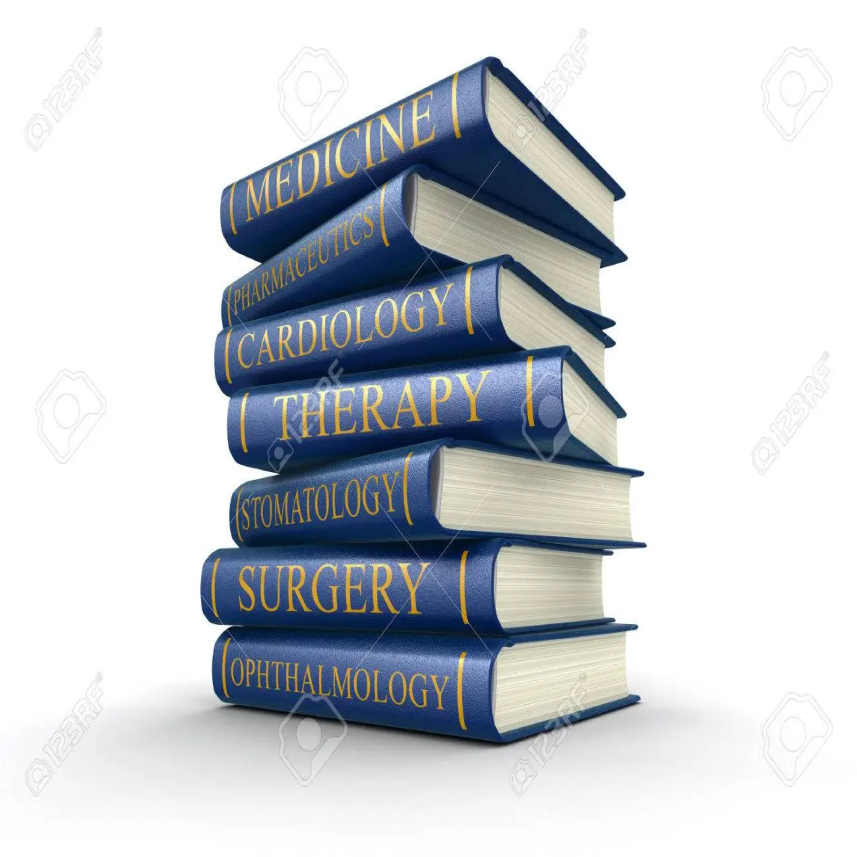 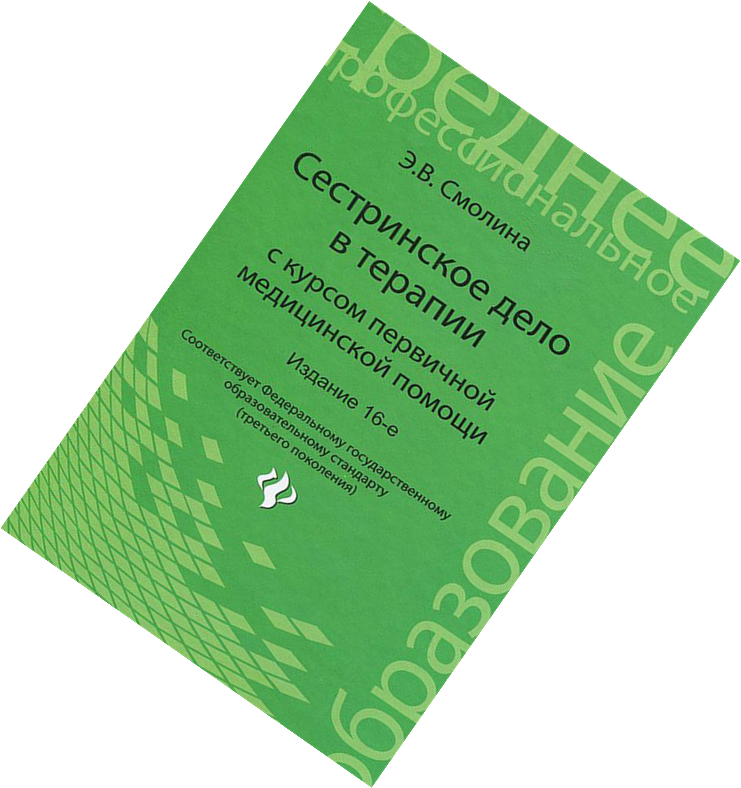 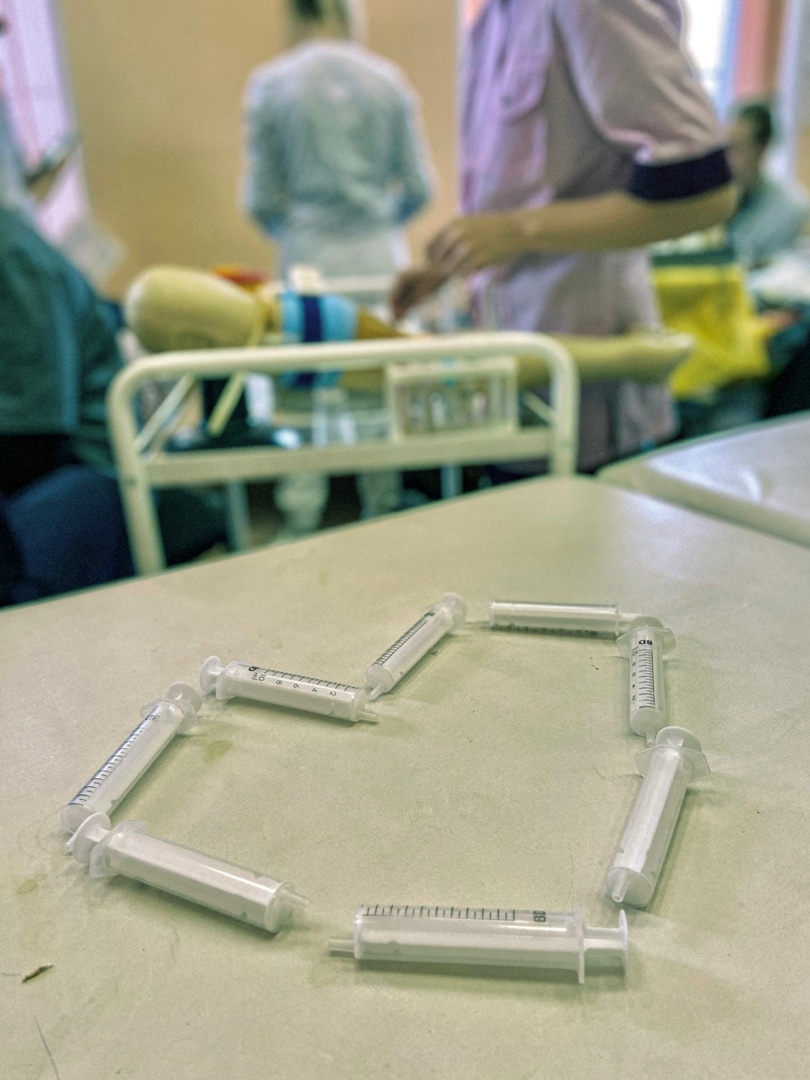 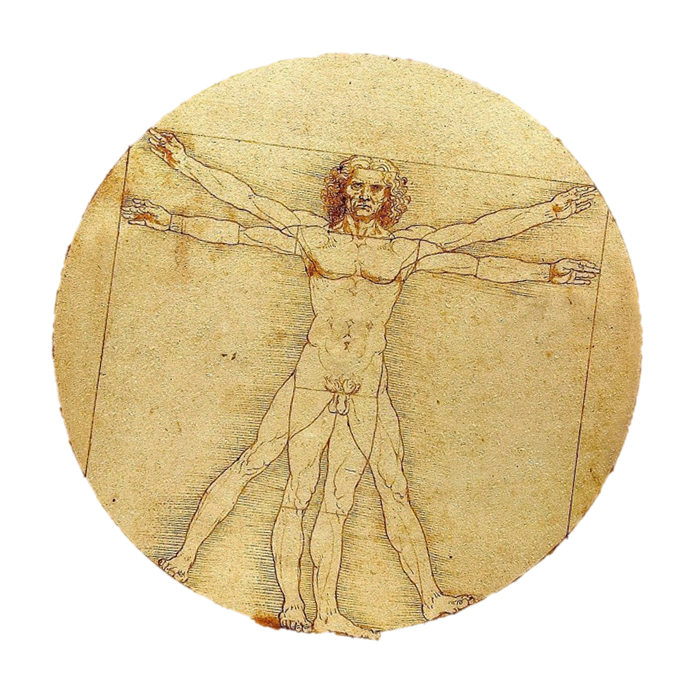 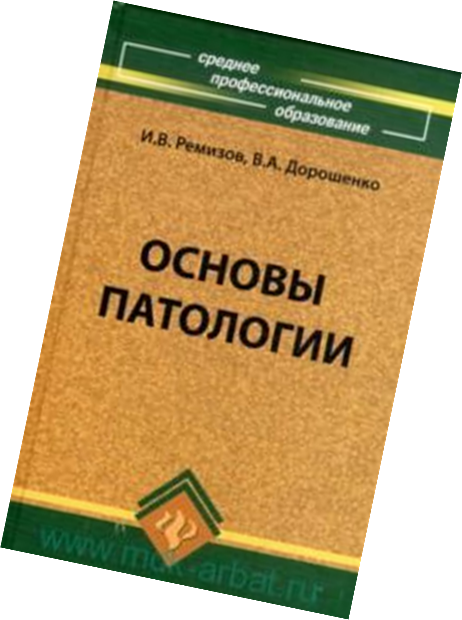 Практика в больнице
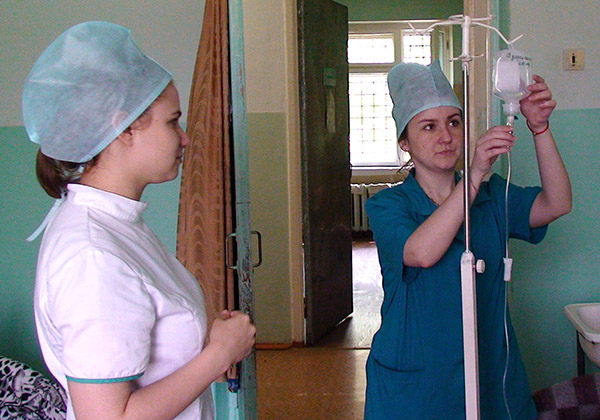 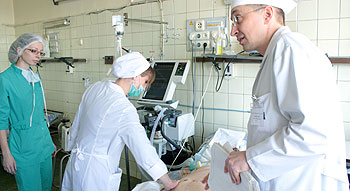 Подведем итоги вышесказанного
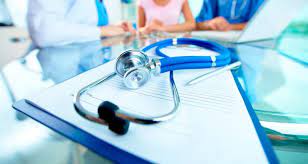 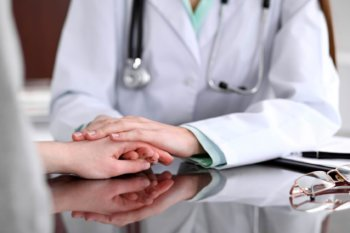 Плюсы и минусы профессии
Плюсы
более короткий по сравнению с врачом период обучения;
востребованность специалистов;
разнообразие сфер деятельности;
возможность совмещать работу в медучреждениях с подработкой в частных организациях (салоны красоты, бассейны и т.д.);
высокая социальная значимость профессии
Минусы
широкий круг обязанностей;
физические нагрузки и большая ответственность;
ненормированный рабочий день;
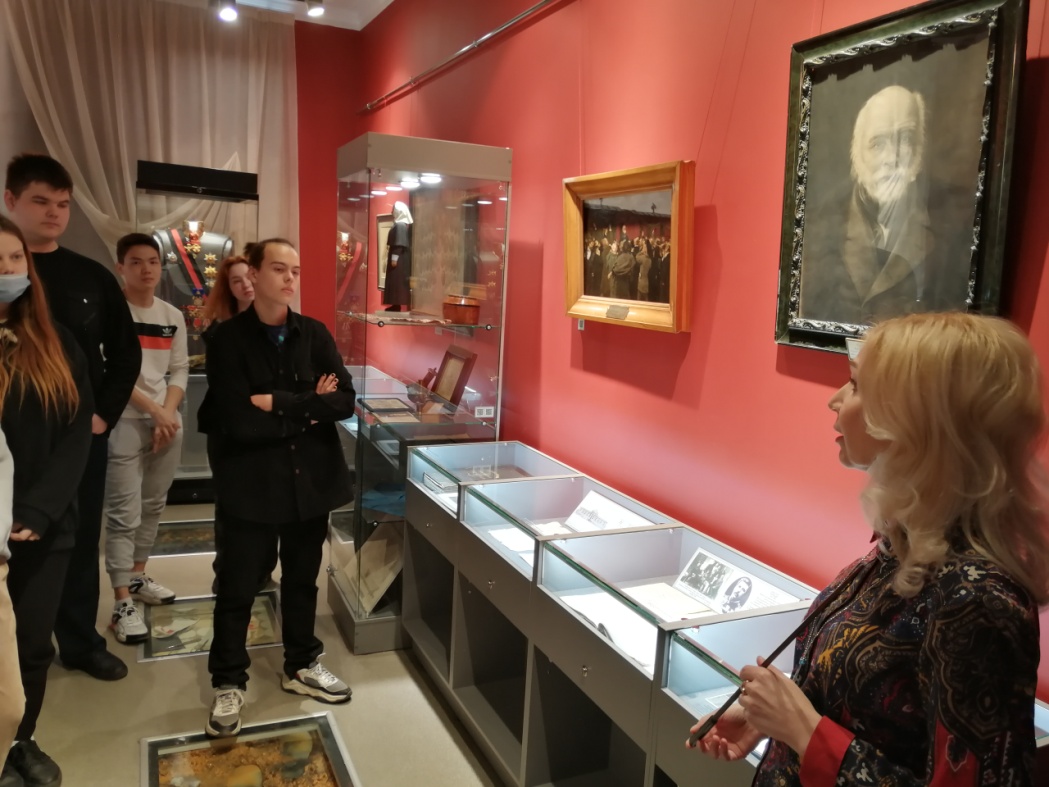 Внеурочная деятельность
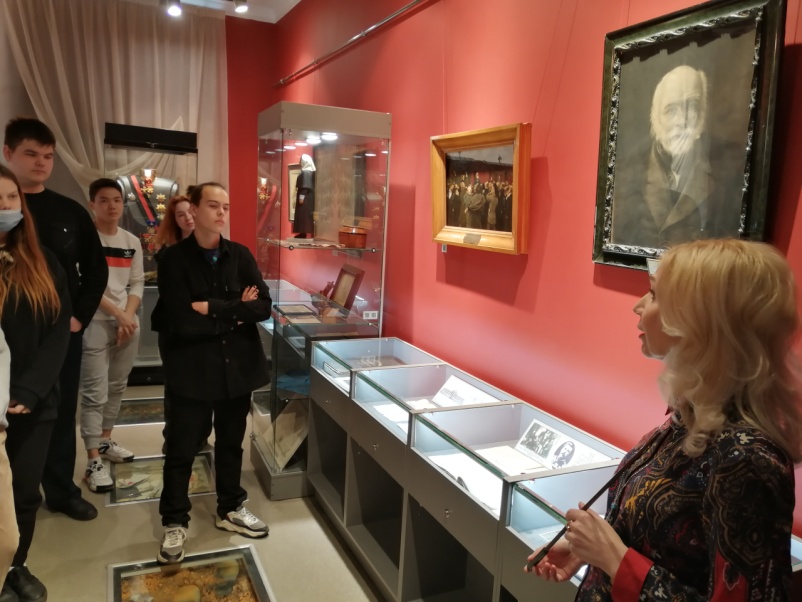 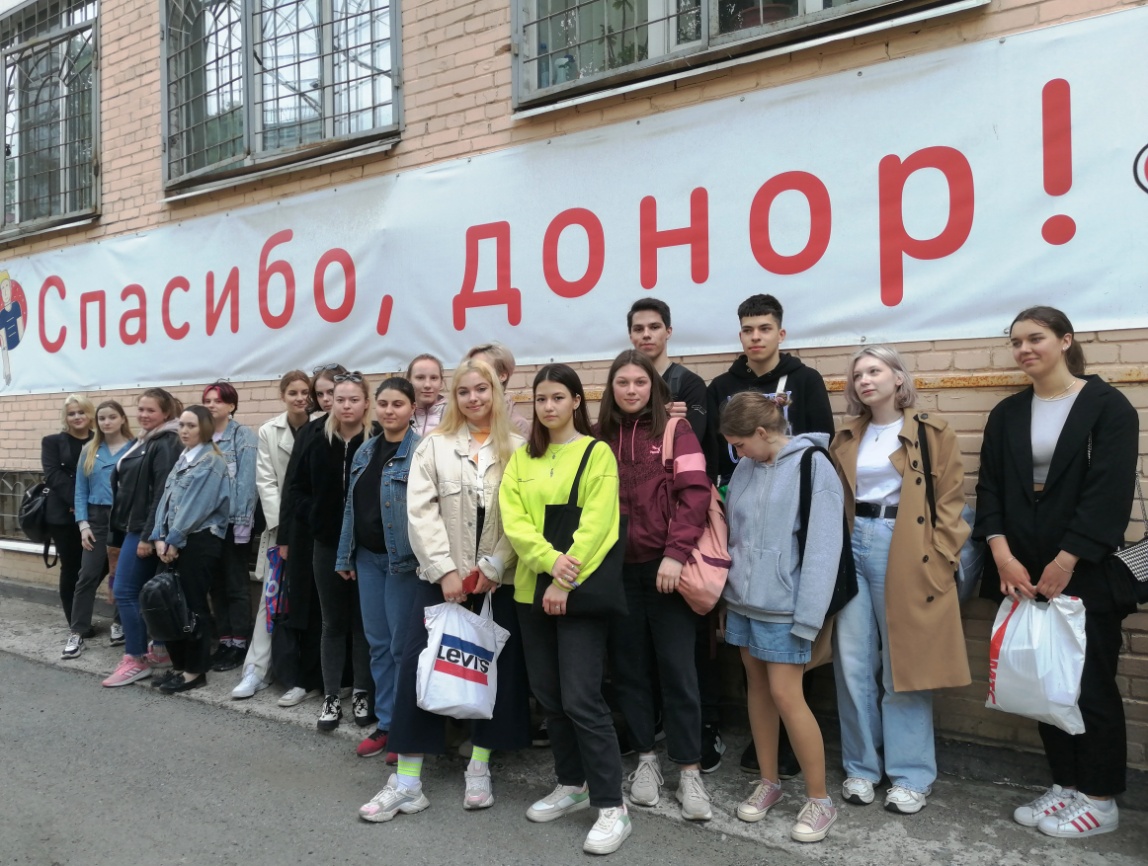 Посещение музеев
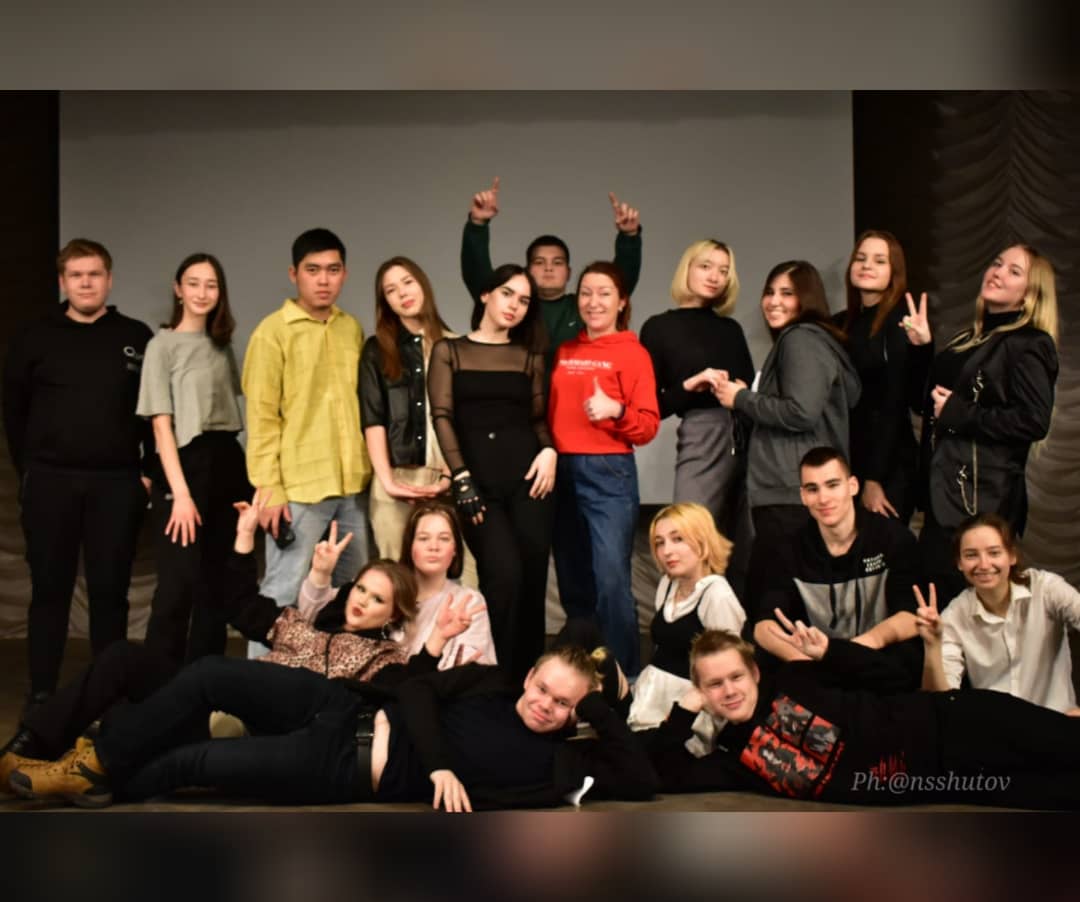 Мероприятия и праздники
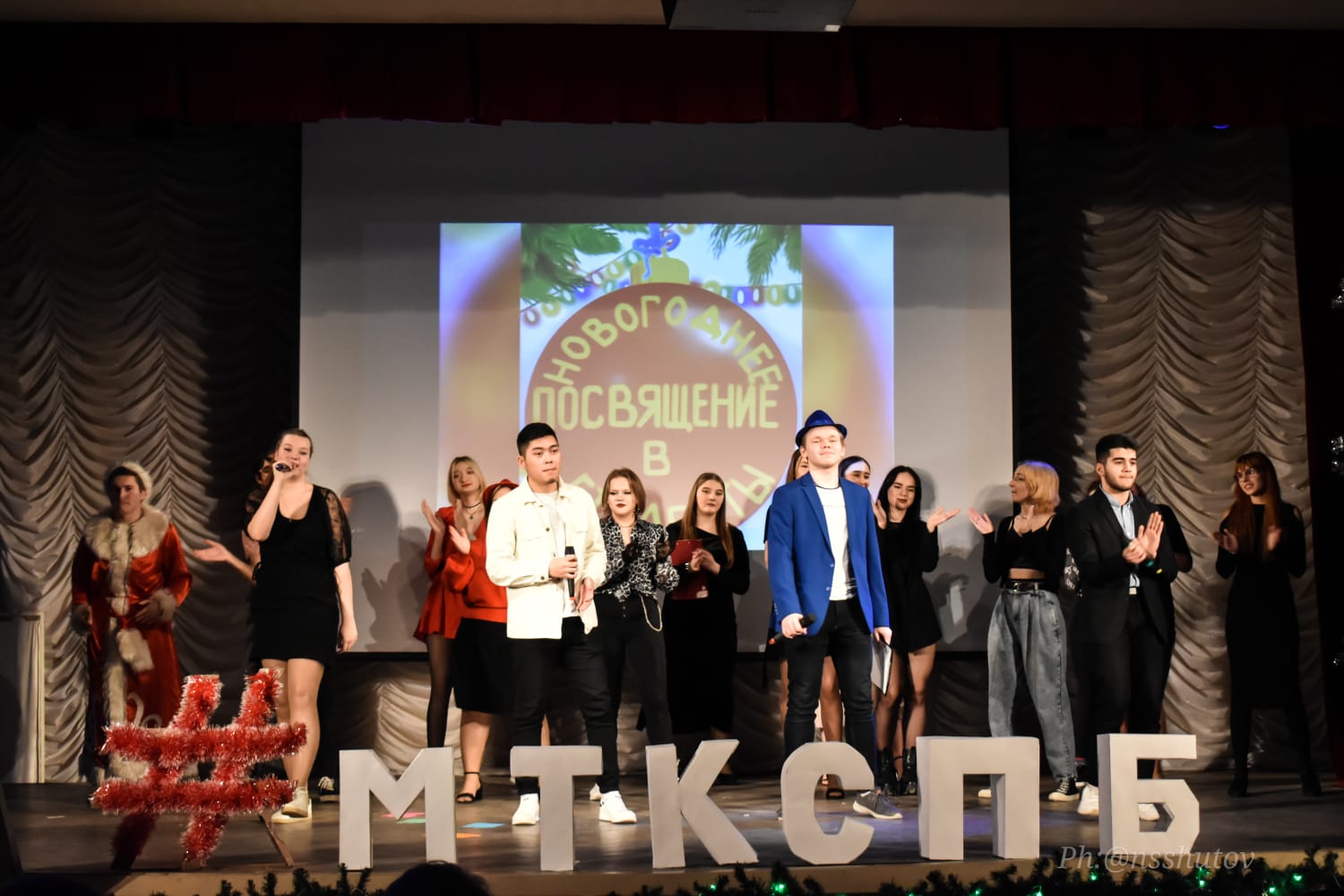 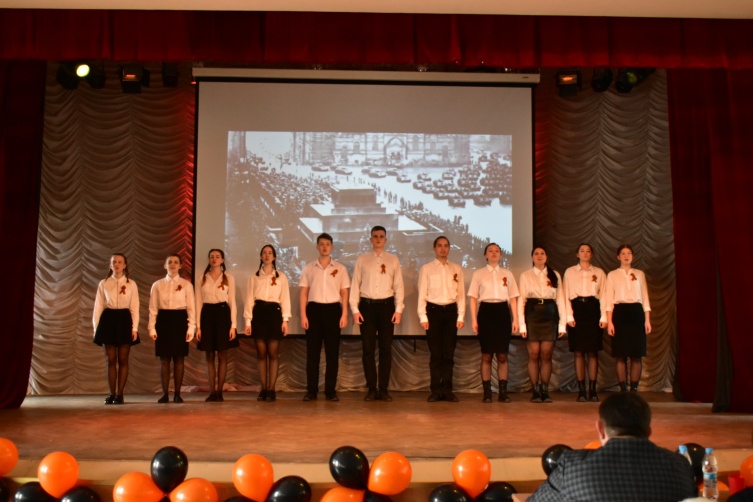 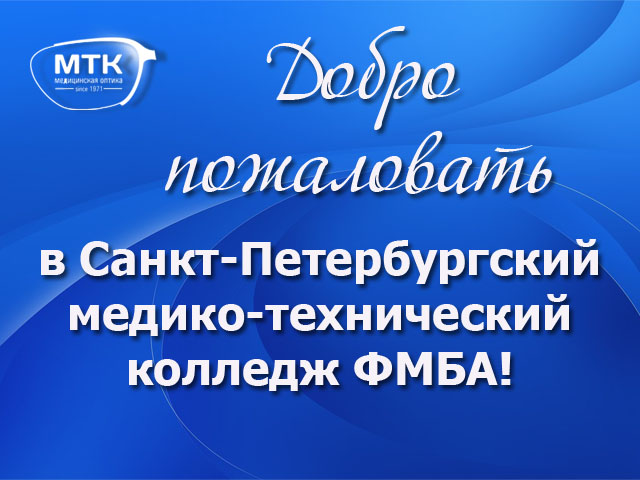